زیابى، طبقه بندى و درمان کودک بیمار
2 ماهه تا 5 ساله –پزشک
مراقبتهای ادغام یافته ناخوشیهای اطفال «مانا »
ویژه پزشک
1400
تب
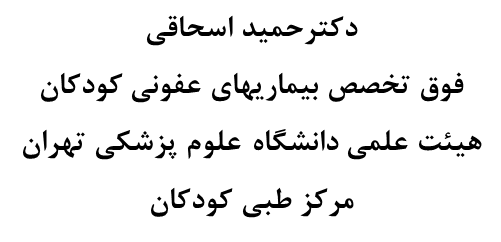 تب را ارزیابی کنید
سؤال کنید
 آیا کودک تب دارد؟
ا گر بله:
• برای چه مدتی؟
• در صورت تب بیش تر از 7 روز، هر روز تب داشته  است؟
• آیا در منطقه مالاریا خیز زندگی میکند؟

معاینه کنید:
• درجه حرارت بیمار را اندازه گیری کنید.
• سفتی گردن
• علائم و نشانه های موضعی
• پتشی، پورپورا
• فونتانل برآمده
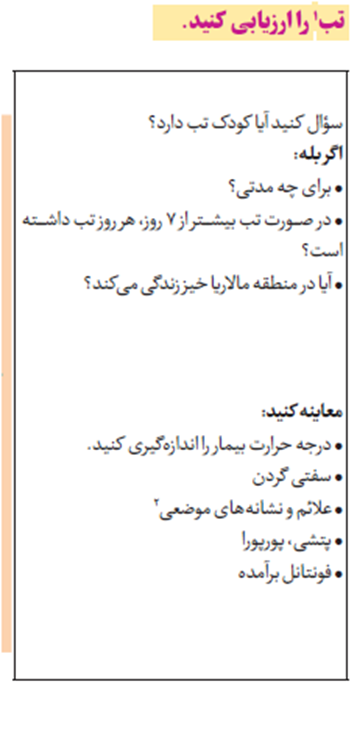 توضیحات
شرح حال 
پاسخ به این سوال :آیا واقعا تب دار بوده است؟  
 از ترمومتر استفاده شده یا با لمس احساس تب کرده اند
اگر از ترمومتر استفاده شده چه نوع ترمومتری بوده (روش صحیح استفاده)
از کدام روش استفاده شده 
چه عددی به عنوان تب در نظر گرفته شده
دمای محیط چگونه بوده
پوشش شیرخوار
وضعیت هیدراتاسیون
توضیحات
نکته:
اگر بیماری با شکایت تب مراجعه کرد ودر شرح حال پی بردیم که تب ،واقعی بوده،حتی اگردر زمان ویزیت تب نداشته باشد ، بابیماربه عنوان کودک تب دار رفتار میکنیم
توضیحات
نکته:
اگر بیماری با شکایت تب مراجعه کرد ودر شرح حال پی بردیم که تب ،واقعی بوده،حتی اگردر زمان ویزیت تب نداشته باشد ، بابیماربه عنوان کودک تب دار رفتار میکنیم
انواع ترمومترها:                                                                             
                                                                                            
                                                                                              روشهای اندازه گیری تب


                                                                                  
    
     درجه حراررتی که به عنوان تب درنظر گرفته میشود
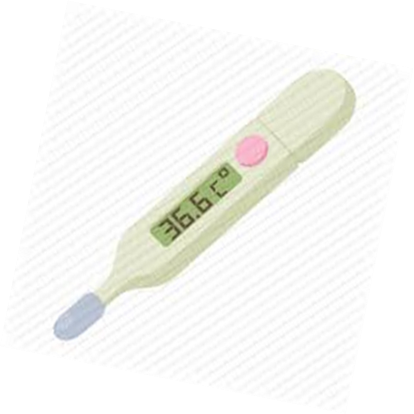 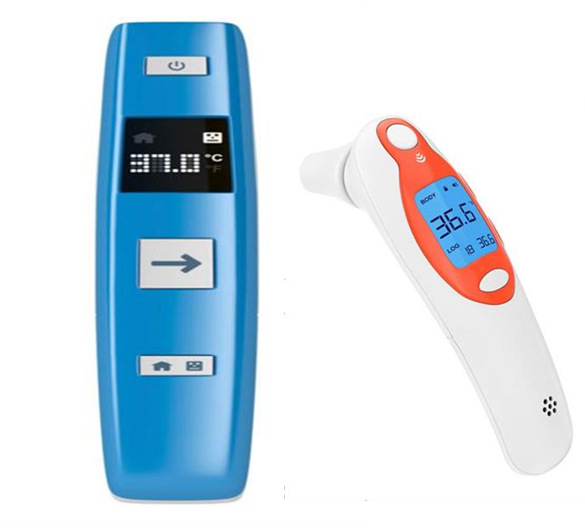 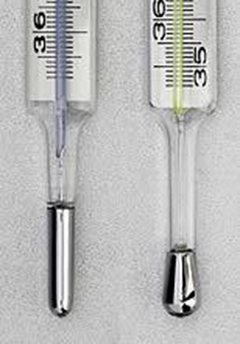 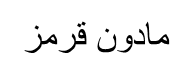 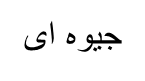 دیجیتال
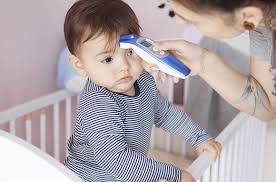 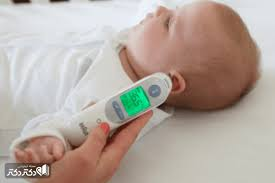 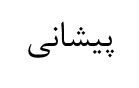 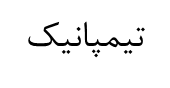 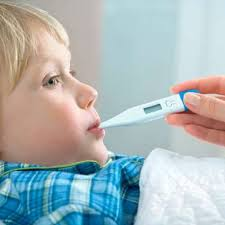 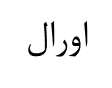 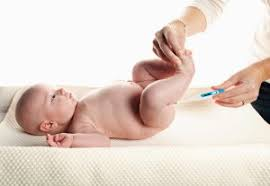 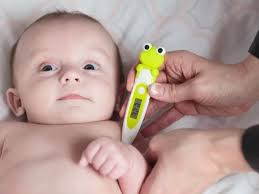 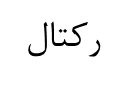 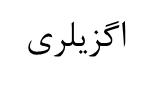 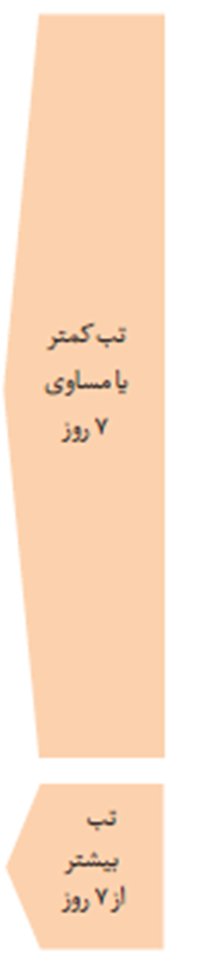 طبقه بندی کنید
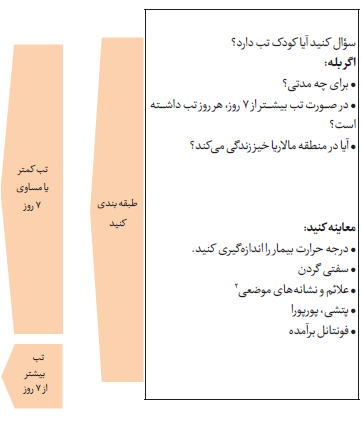 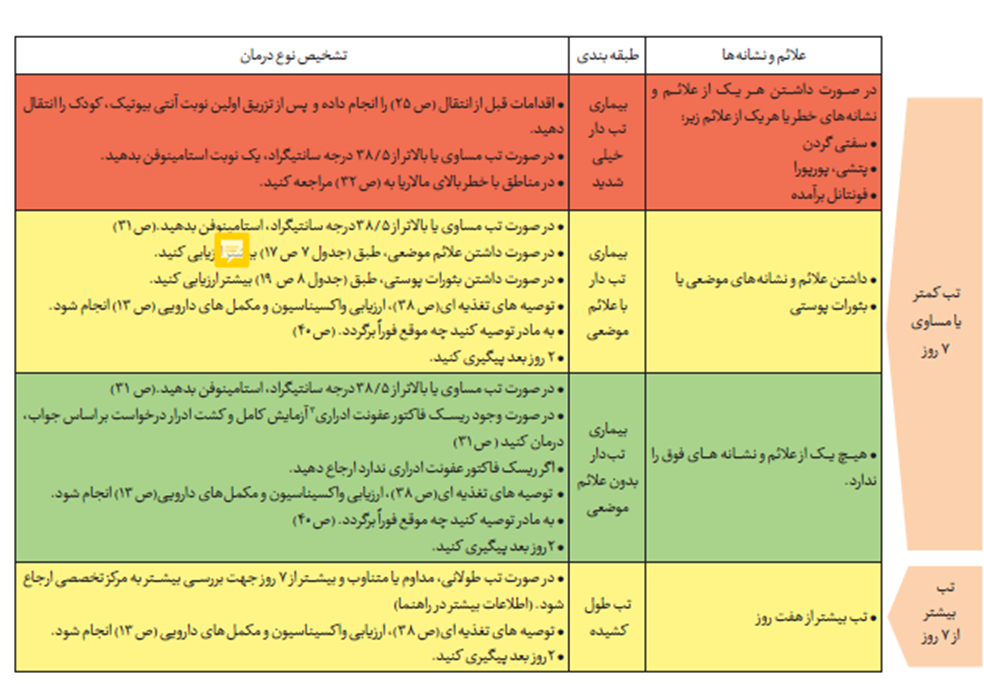 تب کمتر یا مساوی 7 روز



           علائم خطرفوری وجود دارد               علائم موضعی وجود دارد        بدون علائم خطروعلائم موضعی   
                                                                                                                    
                                                                                                        تب بدون کانون
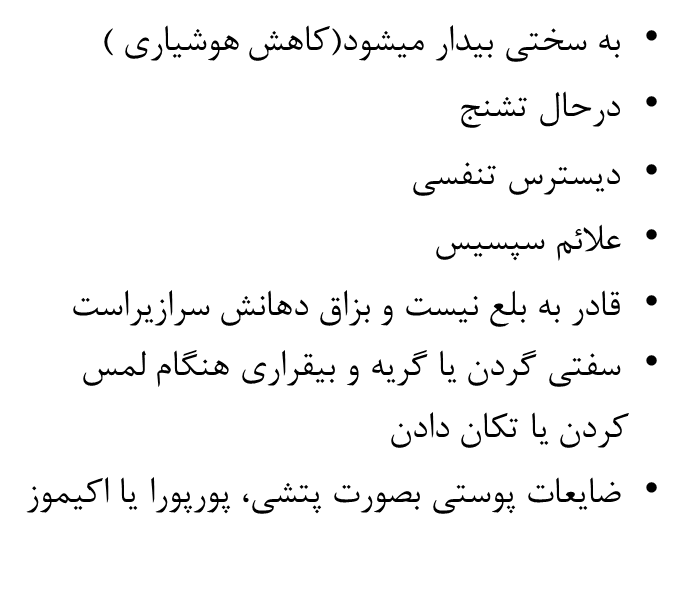 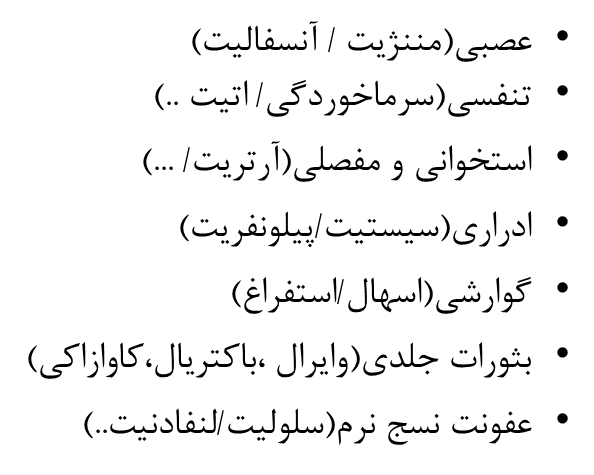 تب کمتر یا مساوی
 7 روز
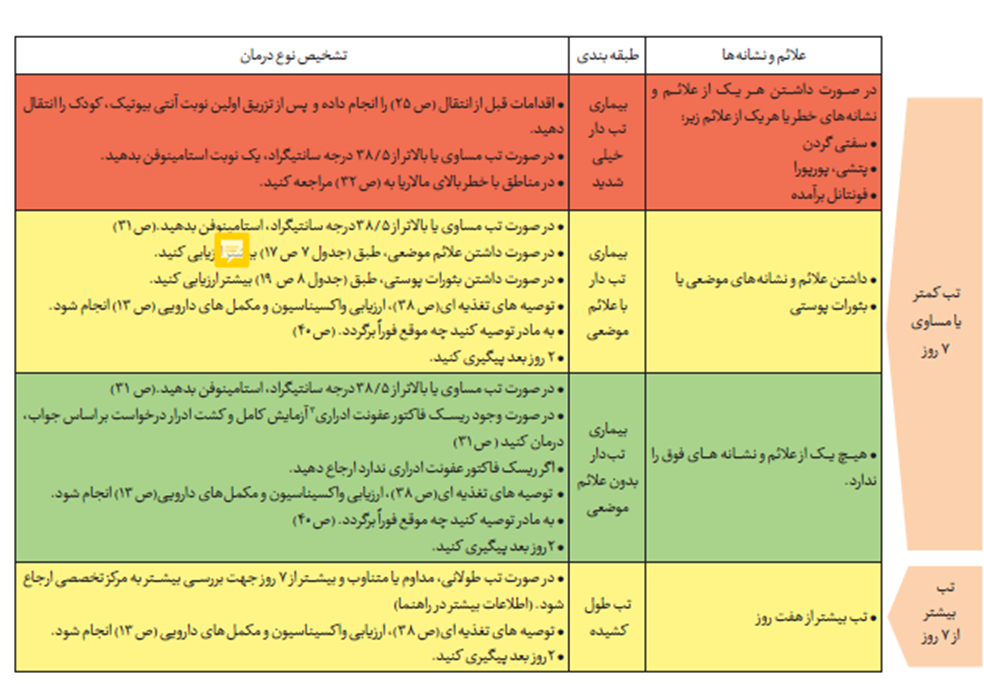 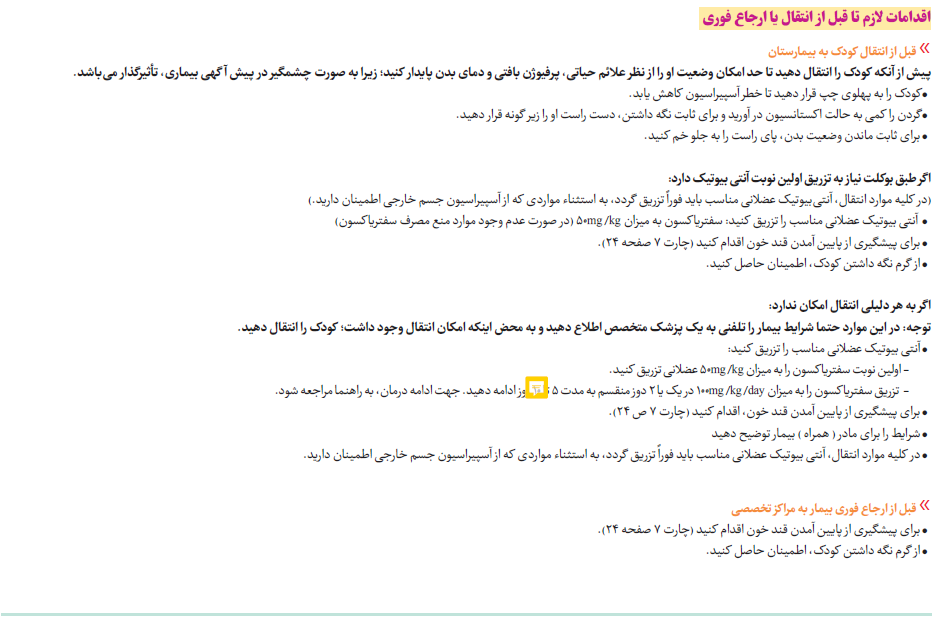 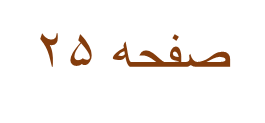 تب کمتر یا مساوی
 7 روز
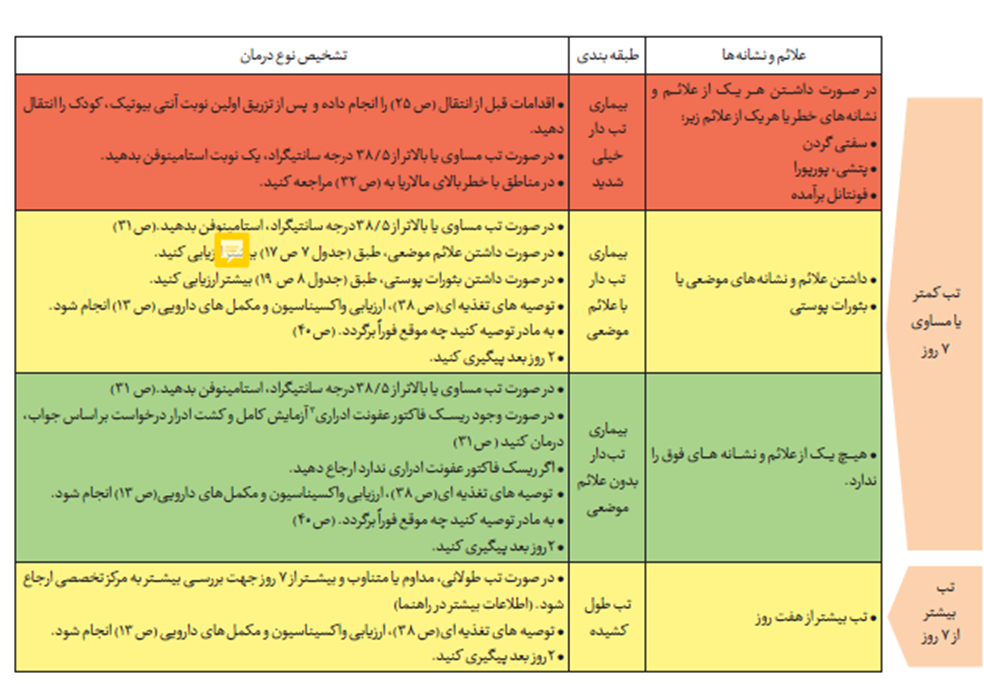 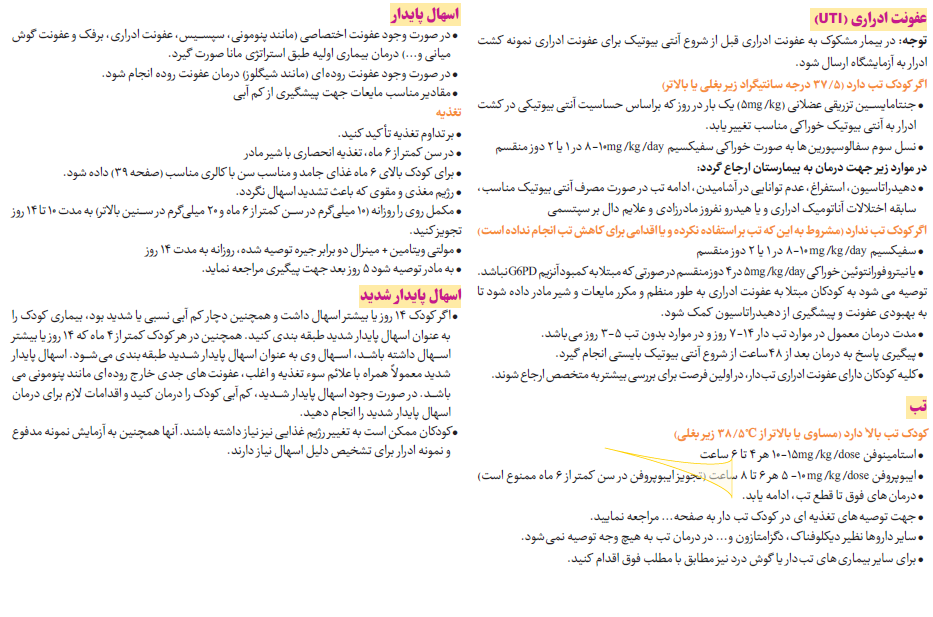 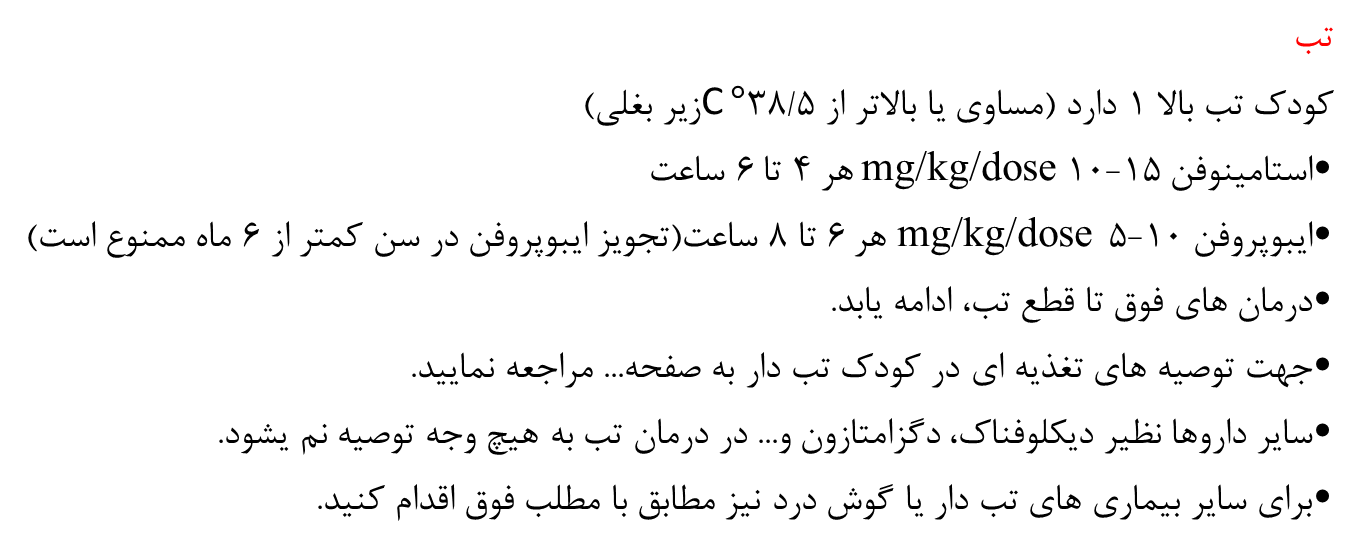 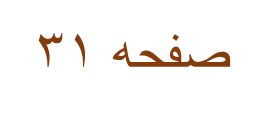 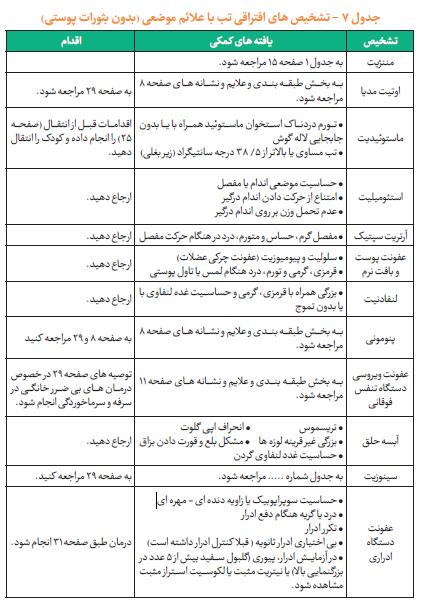 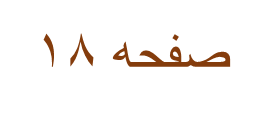 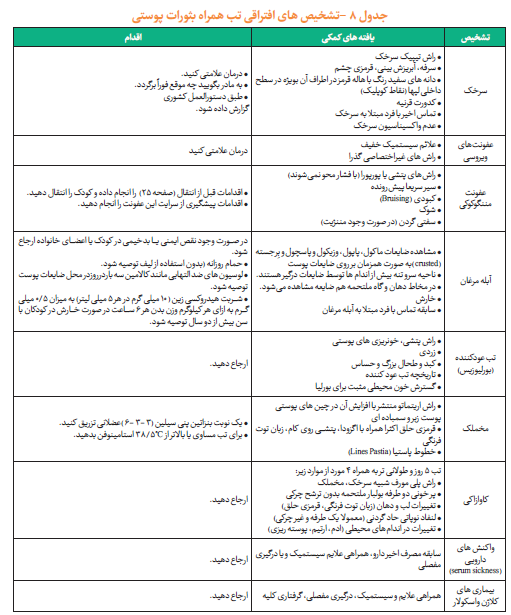 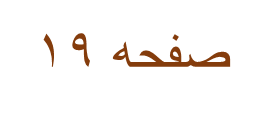 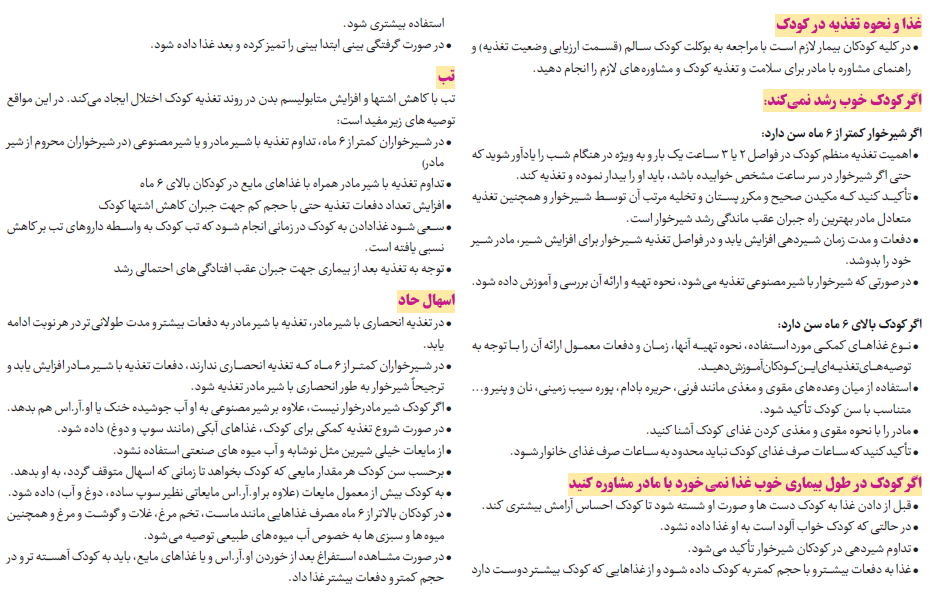 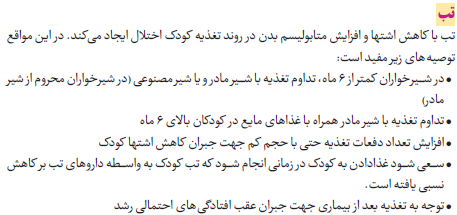 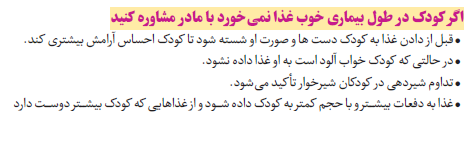 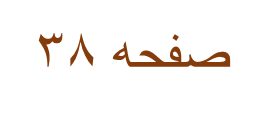 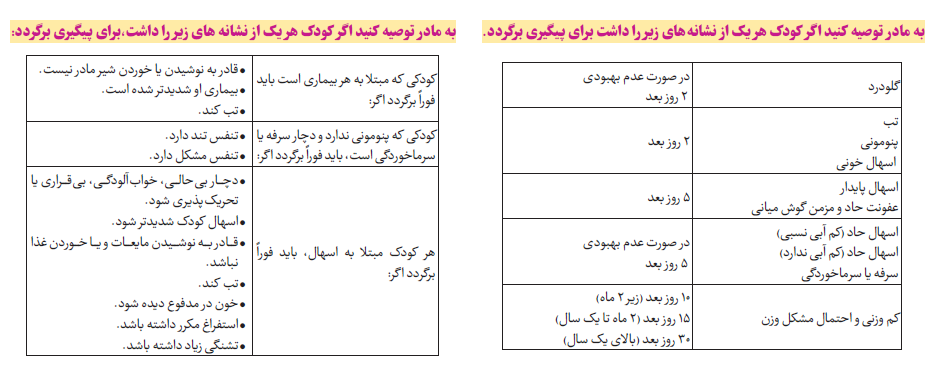 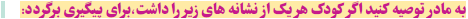 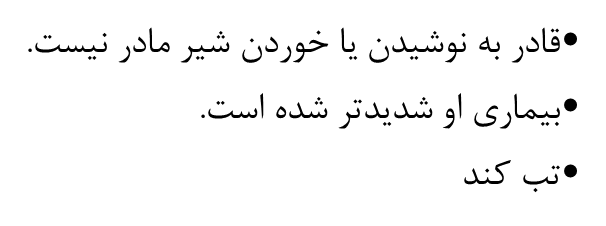 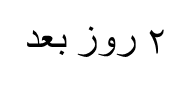 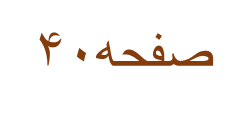 تب کمتر یا مساوی
 7 روز
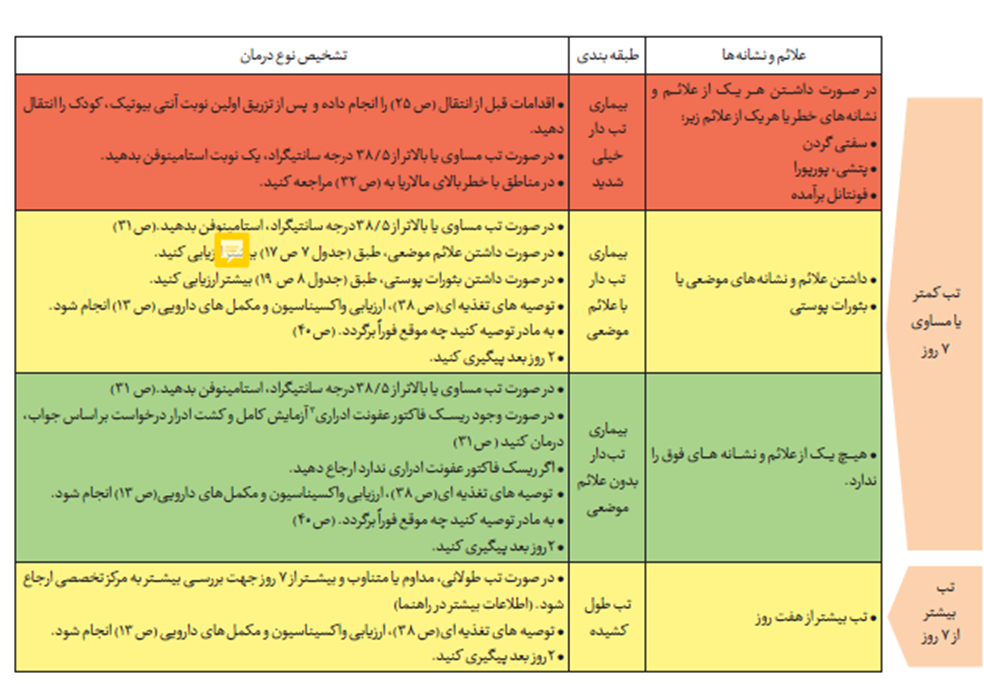 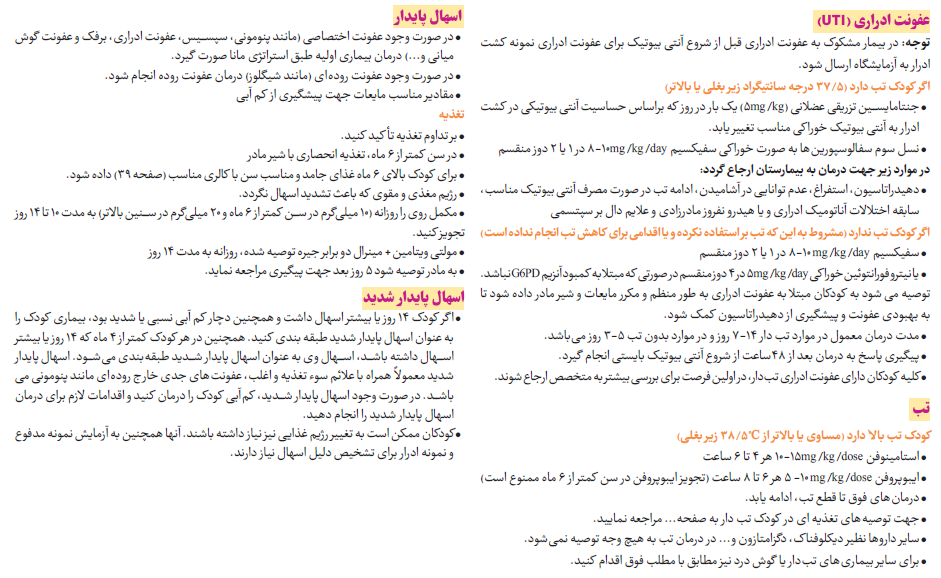 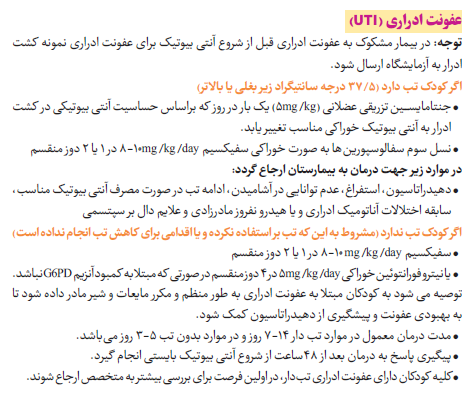 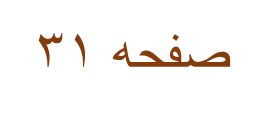 تب بیش از7روز
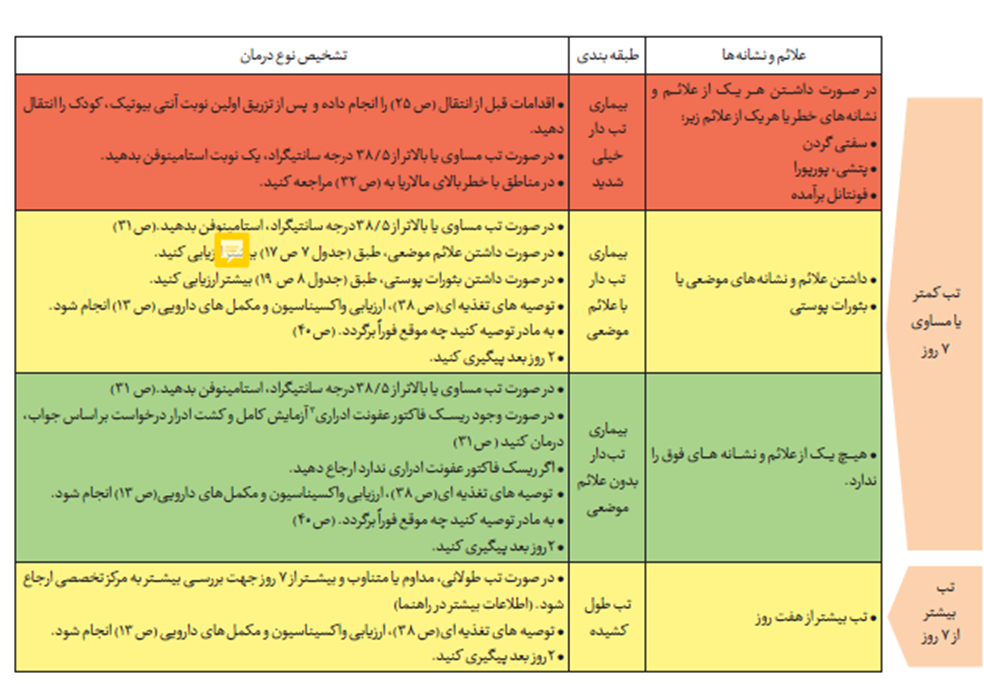 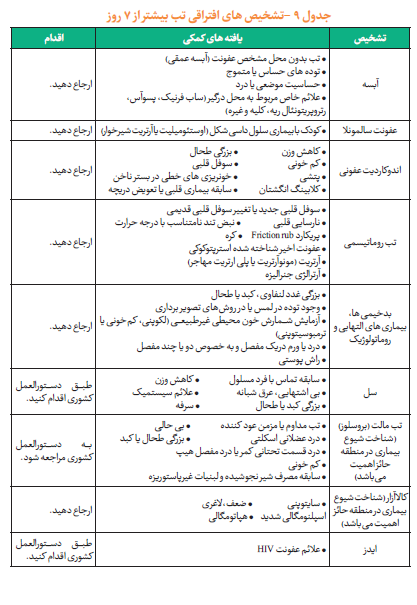 سپاس
                 از توجه شما